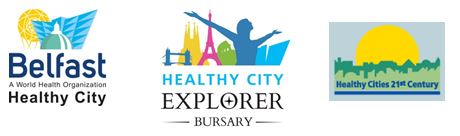 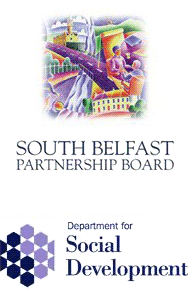 Belfast Healthy Cities Explorer Awards
Stephanie Thompson, 
South Belfast Partnership Board
Glasgow – September 2015
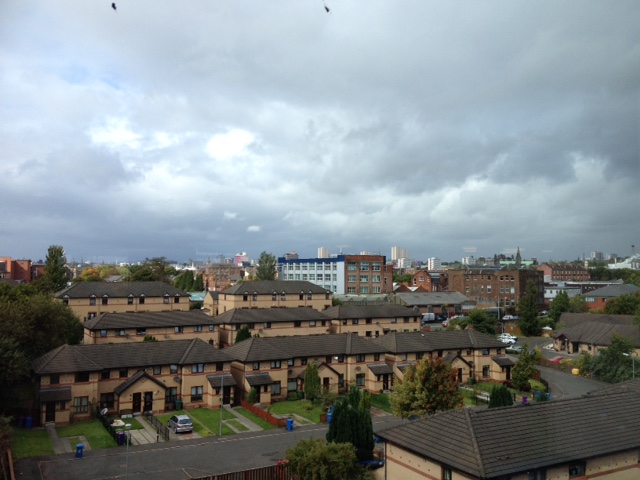 Purpose of the Explorer Visit to Glasgow
To explore and bring innovation and
inspiration back to Belfast to tackle health inequalities in local communities

An understanding of the public health structures in the city

Explore community and voluntary sector targeted programmes to tackle the use and misuse of drugs and alcohol in communities.
Northern Ireland Strategic Context
World Healthy Cities -  Health 2020

New Strategic Direction for Drugs and Alcohol

DHSSPS Making Life Better Framework

DHSSPS Fit and Well Changing Lives

BSP Belfast Drug and Alcohol Coordinator Team (Northern Ireland Regional DACTs)
South Belfast Health Forum
Brings together over 80 members of the community, voluntary and statutory sector working towards addressing health inequalities in South Belfast

Vision : 
‘To work towards a healthy and equitable South Belfast’ 

Thematic Priorities in South Belfast for 2015-2017:
Emotional Wellbeing
Physical Activity and Nutrition
Addressing Isolation of Vulnerable Groups
Use and Misuse of Alcohol and Drugs
South Belfast Context
The use and misuse of alcohol have impacted directly and indirectly on local communities,
hospital admissions, education, employment, domestic violence and deaths suspected to
be by suicide;

Mental Wellbeing
49% of self harm presentations at hospital departments in Belfast were a result of drug overdose (2013) 
33% of self harm presentations at hospital departments in Belfast were a result of alcohol poisoning (2013) 

Physical Wellbeing
17 deaths recorded as drug related deaths in South Belfast in 2013 
15 deaths recorded as a result of alcohol related deaths in South Belfast in 2013 
53% of Drug Misuse in Northern Ireland has been recorded in the Belfast HSC Trust (2010) 

Community Wellbeing
45% of anti social behaviour incidents in South Belfast were drug or alcohol related (2013). 
28% of crime in South Belfast were drug and alcohol related (2013)
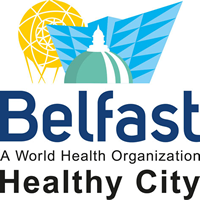 Healthy Cities Context
World Healthy Cities aims to develop a creative, supportive and motivating network to tackle health inequalities. 

Belfast Healthy Cities through the explorer award bursaries wishes to promote solidarity and bring best practice and effective leadership back to Belfast to address health challenges in a collaborative way.

Contributions to the delivery of the Phase VI goals and core themes of Belfast Healthy Cities:
Enabling the observation of leadership & participatory governance for health
Provide direct access to WHO expertise in Glasgow to enable capacity and innovation to be brought to Belfast to be developed into pilot projects that will maximum partnership approaches.
Objectives of the study visit
Understand the public health structures in Glasgow

To evidence best practice joined up working and leadership opportunities

To evidence whole person approach programmes to tackle the use and misuse of drugs and alcohol in Glasgow

To appreciate how positive impacts and outcome are measured in another world healthy city
Strategic Drivers in Scotland
Changing Scotland's Relationship with Alcohol: A Framework for Action
Glasgow’s Road to Recovery
Glasgow’s Single Outcome Framework
Thriving Places Approach
Understanding Glasgow website
Glasgow Games Planning Toolkit
Health Structure in Glasgow
Glasgow’s Single Outcome Agreement (SOA) – 10 year formal agreement to target three priority areas:
Alcohol
Youth Employment 
Vulnerable people 

Thriving Places approach – asset based approach
‘Doing with’ rather than ‘doing to’
Glasgow Centre for Population Health
An organisation funded by Glasgow Council to work in partnership with Glasgow University and community groups 

Role: Research and Development via pilot projects

Understanding Glasgow website
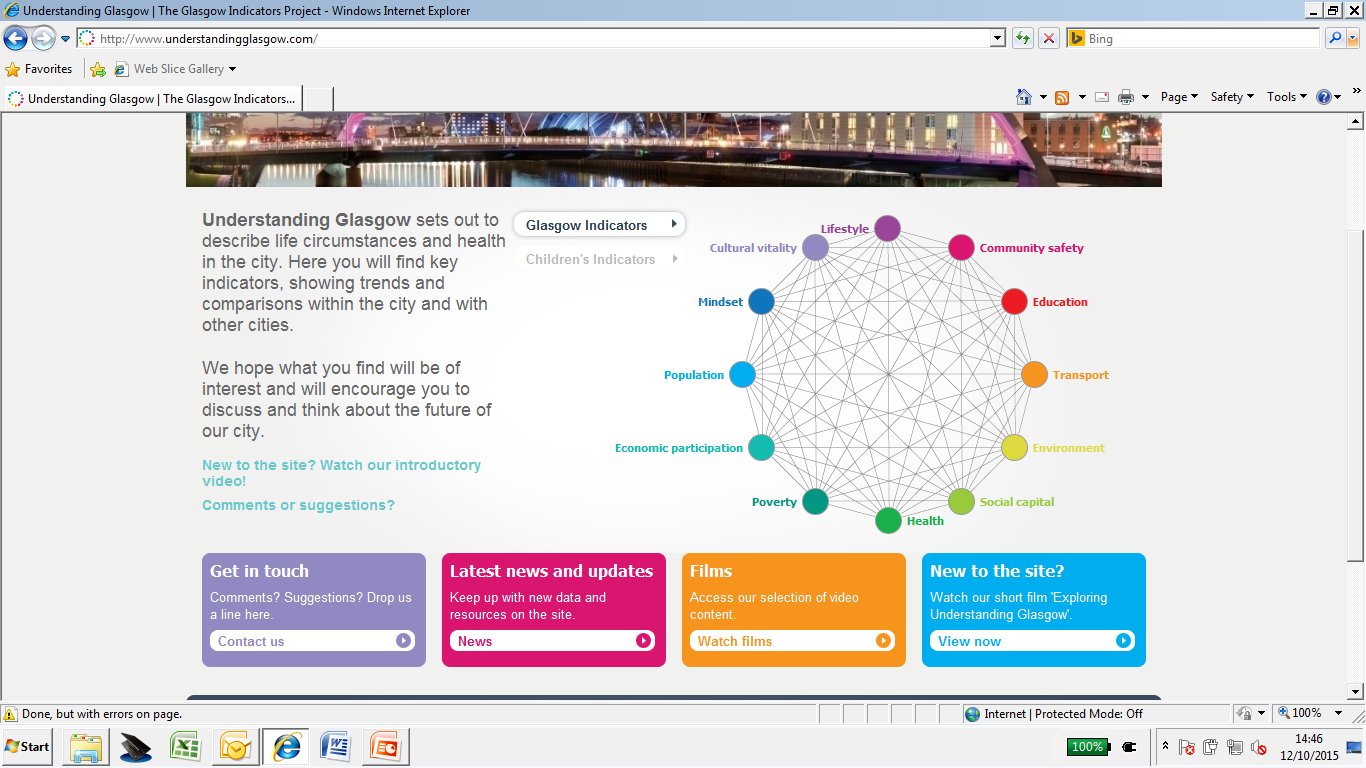 Glasgow Centre for Population Health
Glasgow Games Toolkit
What is it? Interactive way for a group to engage in a conversation
What do you need? Data that describes the current trends of the city and its people 
Identify potential shocks to the system (e.g. a recession, welfare reform) and what the key concerns arising from these shocks would be
Link to: health, housing, transport, employment, mindset
Participants developed a declaration relating to each topic about how to address alcohol and drugs challenges in the city.  
As a result, ‘the game’ provided 12 key recommendations to policy-makers about how to ensure the city can meet the upcoming challenges.
Glasgow Centre for Population Health
Managing Partnerships for Improving Health and
Wellbeing Research

Obstacles for successful partnerships:
Culture clashes between agencies vs integration or co-location
Confusion about roles – trust and terms of reference
Staff Capacity – Support and sharing responsibility
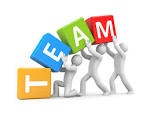 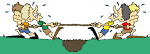 Glasgow on Alcohol
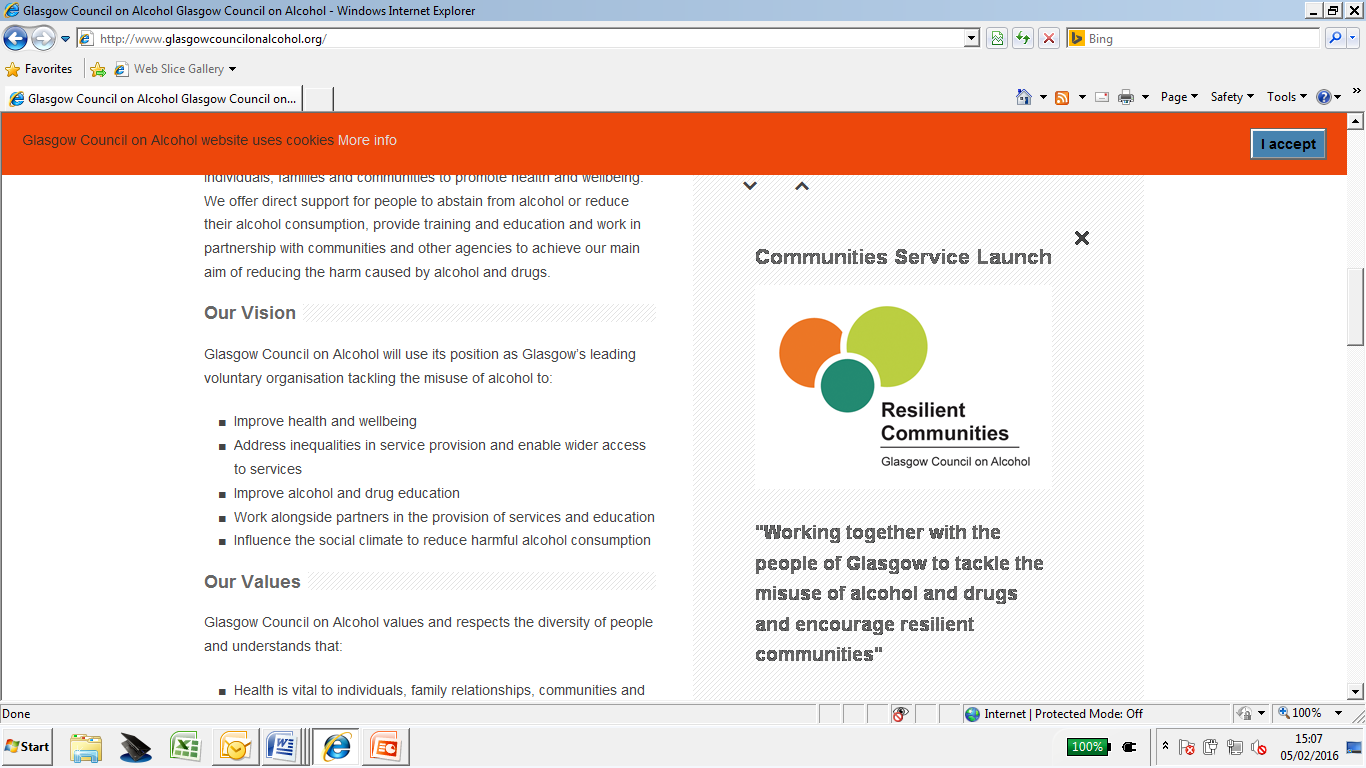 Prevention and education programmes
in Glasgow

Weight for it! Campaign for Adults
2015		

					Clearer Choices Programme for Young People
2015
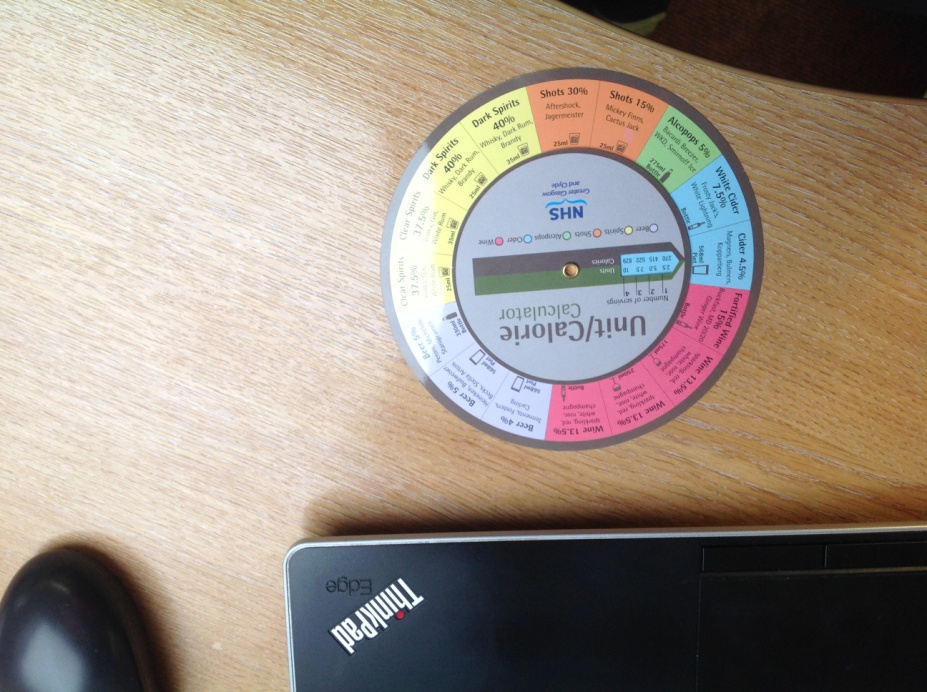 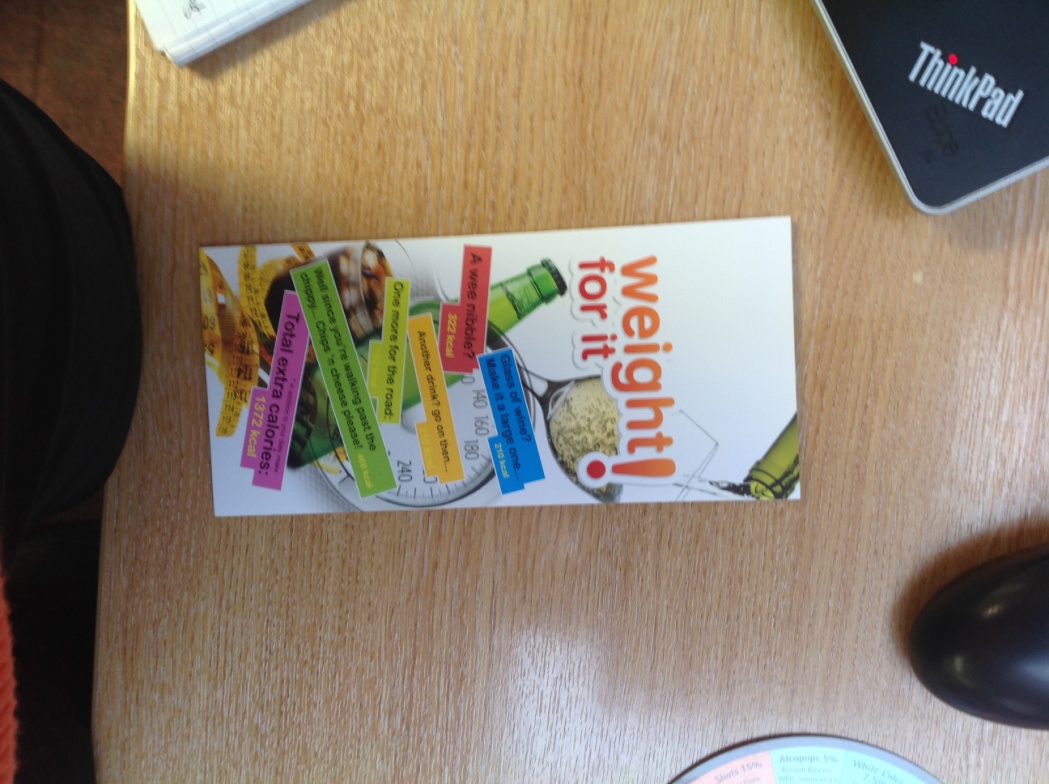 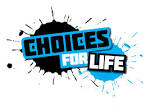 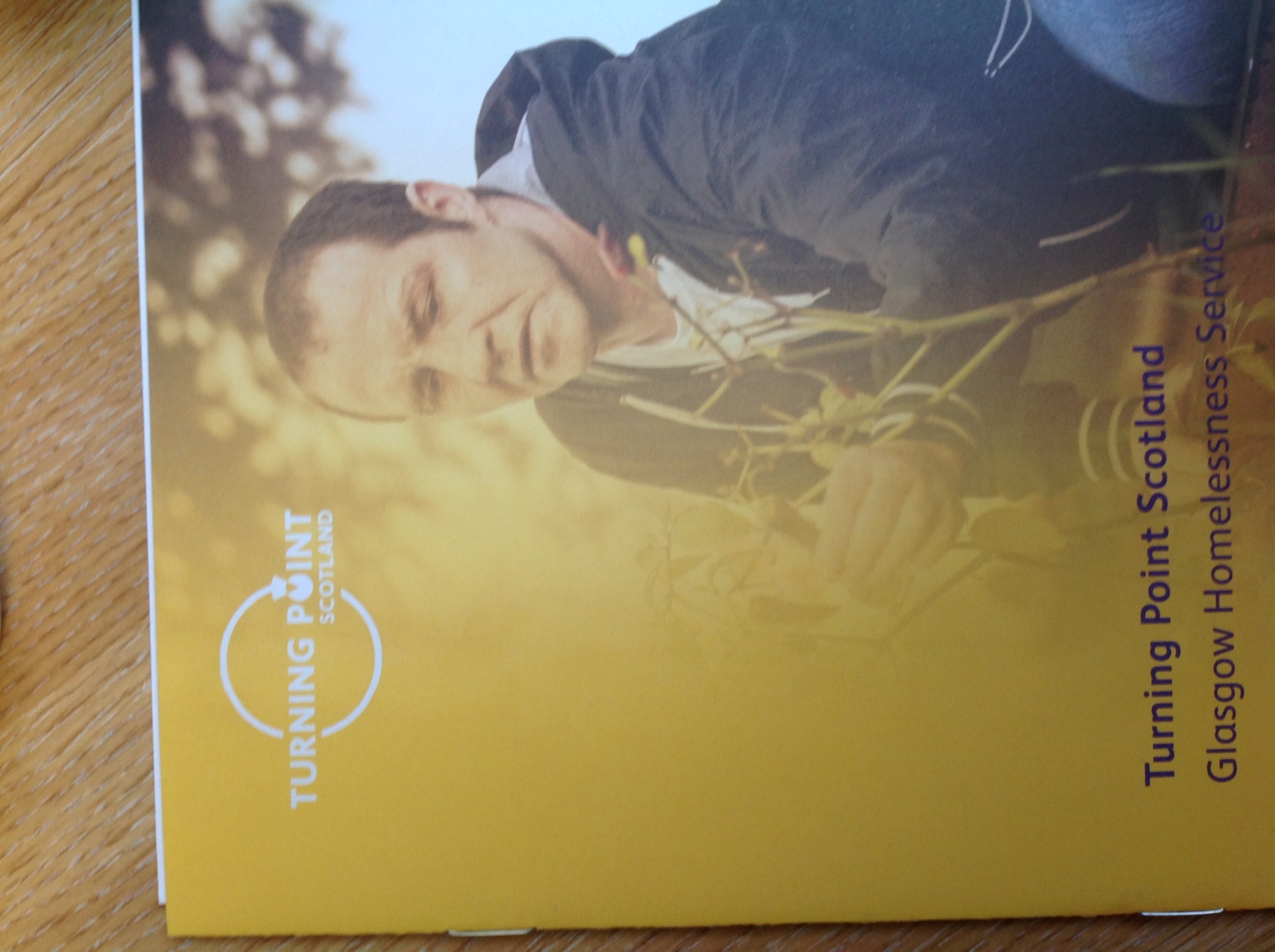 Turning Point Scotland:South East Alternatives
Community Rehabilitation Clinic programme 
Harm Reduction Model
Counselling, Support and Relaxation Space
Not Crisis Response – 4 days detox.
3 Phased programme:
Phase 1: Sustaining Recovery Group Therapy; goal setting, routines and understanding commitment to change
Phase 2: Smart Recovery Model - Employment and Education support; 
Phase 3: Steps to Excellence and Volunteering; understanding the impact the addiction has had on others; combined life coaching and CBT.
Turning Point Scotland
What is recovery?

Recovery is a process for individuals and communities

It is not a single event 

It may take time to achieve and effort to maintain
Community Initiatives in Glasgow
Crisis Response Units in the Community

Bridgeton Community Learning Campus

Recovery Cafe Models
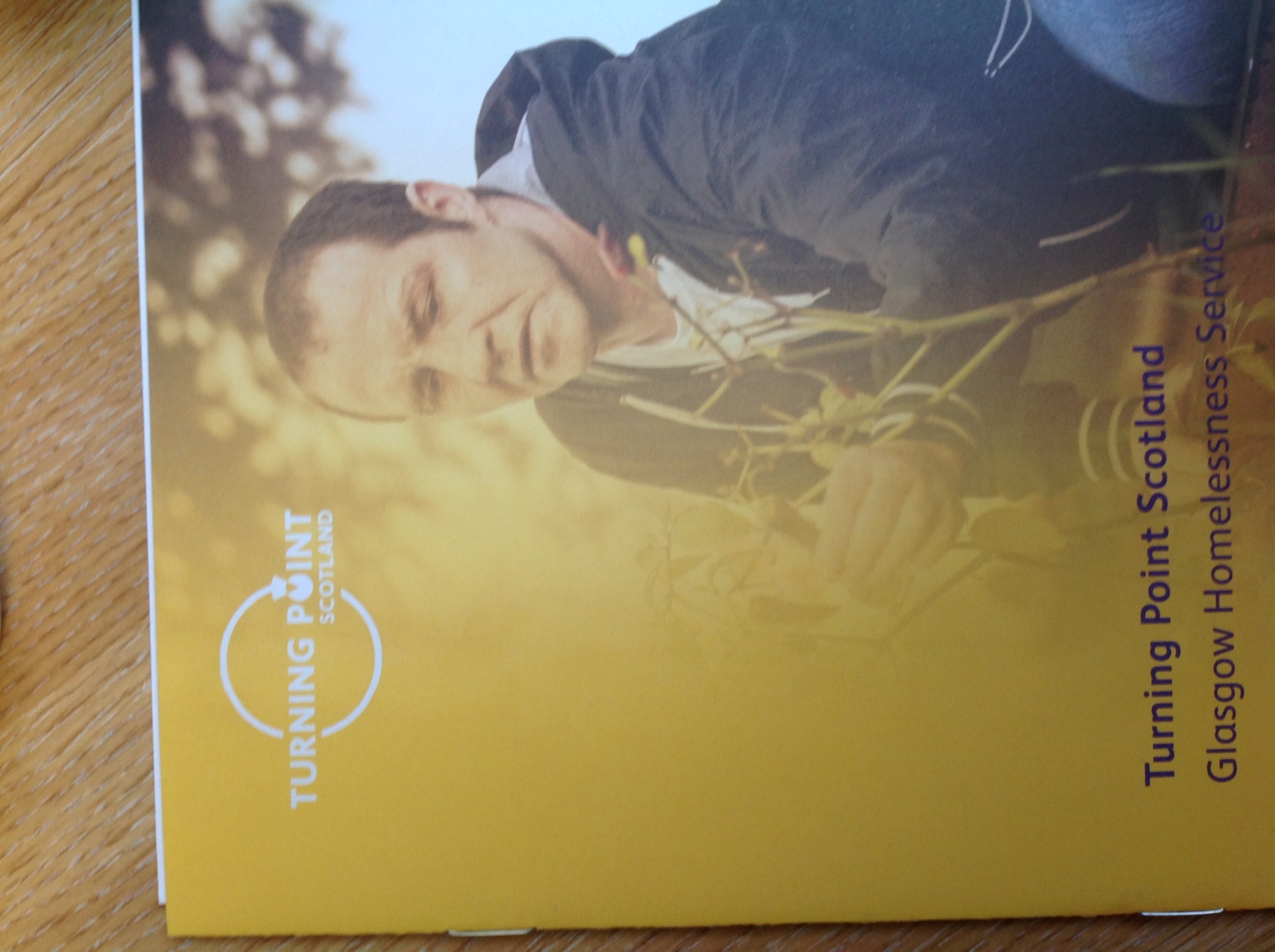 Turning Point Scotland – Crisis Residential Care
Glasgow Homeless Service 

Service users include: homeless, those sleeping rough or who have been experiencing a crisis through alcohol addiction

Person Centred Support Plan via MDT of professionals

Short term and long term (9-12) months resettlement programmes 

Complimentary therapies are a necessity while using the service: socialising network, community garden on-site, alternative therapies including kinetic therapy support, art therapy
Turning Point Scotland – Crisis Residential Care
Community Residential Unit
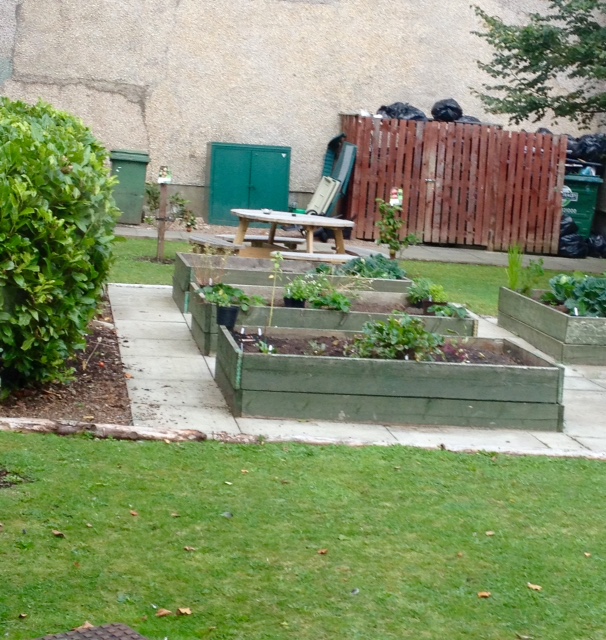 Community Garden
Bridgeton Community Learning Campus
Providing centres in the community that make people feel safe 

Multi functional community space
Physiotherapy Drop In
Community Chiropodists
Health and Wellbeing classes

Service Users: general public, recovering addictions, recovery mental health clients who suffered self harm 

Steps to Excellence 12 week programme model 

Peer Facilitator classes 
Craft and Creations social enterprise 

Community Achievement Awards with Glasgow Kelvin College
Bridgeton Community Learning Campus
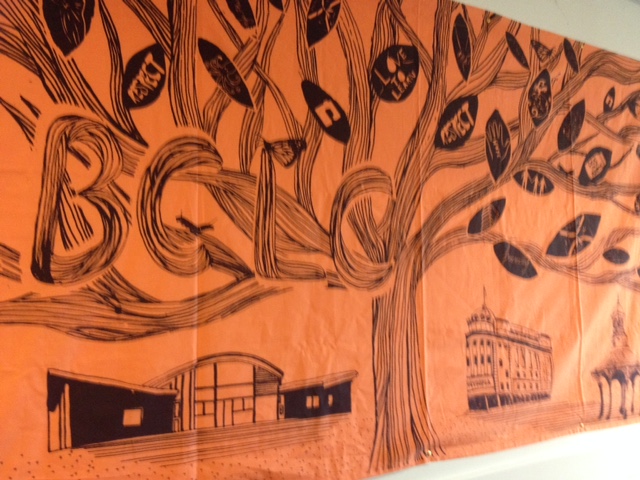 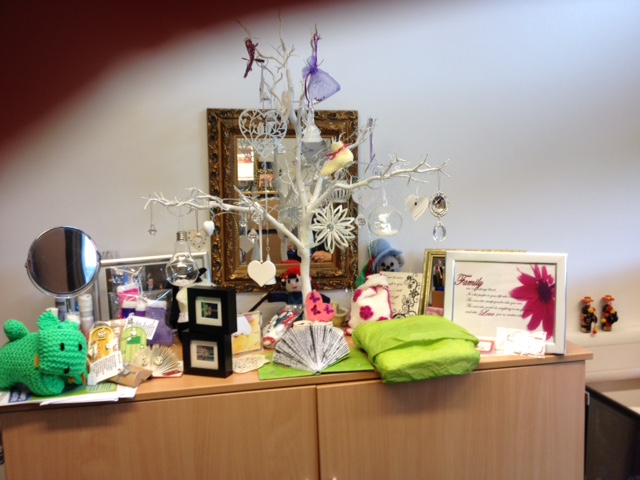 Above:
Wall of Hope designed by service users in recover

To left: 
Social Enterprise: Craft and Creations
Recovery Cafes
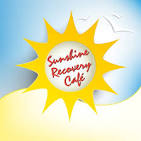 Sunshine Recovery Cafe	
Established in April 2014 by Renfrewshire Drug 
	and Alcohol Council
Based in a local church
Supports people in recovery from drug and alcohol addiction 
Activities are run by volunteers who are in recovery
Grant funded activities include: cooking, music groups, homeless world cup
Training and development opportunities are available for volunteers; e.g. Food hygiene,  health and safety, computing courses, book keeping
Other examples; Phoenix Futures
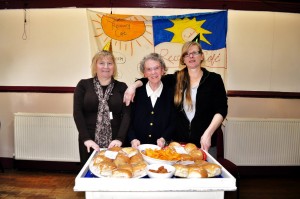 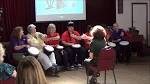 [Speaker Notes: Paisley, Renfrewshire]
Setting up a recovery cafe
Representative from the Scottish Drugs Recovery Consortium – John White

Guide to developing a recovery cafe (2011) 

Key elements of recovery communities are:
Individual learning and development
Reinforced by peer support and reprocity within helping relationships 
Overcoming deficit thinking and taking a positive participatory approach
Key Learning
Glasgow faces similar issues in terms of coordinating services in local areas to prevent duplication

Need for greater investment across the UK in recovery and re integration back into communities

Services should be tailored for every individual – person centred plans 

Cities need to break down the stigma attached to addicts to enable recovery and belonging in the community

Successful partnerships are based on the need to create a sense of interdependence between organisations
South Belfast Drug and Alcohol Framework and Action Plan
Action Plan for 2016-2018

Partners: BDACT, Belfast Connections Team, South Belfast Health Forum and South Belfast PCSP

Priority 1: Prevention and Early Intervention
Awareness Raising Education; with target groups on subject areas
Information Sharing, Coordinated Campaigns for Belfast and Capacity Building through existing structures and groups 

Priority 2: Reducing Supply and Demand 
Continue to promote locally the RAPID Removal Bins in South Belfast  
Regular feedback from information from the central DAMIS system

Priority 3: Empowering local communities
Training Needs Analysis of community and voluntary sector
Investment by PHA into the most appropriate workforce development model
Implementing the learning in Belfast
BSP – Belfast Drug and Alcohol Coordination Team: SB PCSP projects

Belfast Recovery Centre – Bradbury Centre – in 6 month pilot phase

Nightingale 24hr Centre - FASA  - in operation

South Belfast SIF One Stop Youth Support Service – awaiting funding approval via OFMDFM

South Belfast Zen Garden – in development and seeking funding

South Belfast Recovery Cafe pilot project – April 2016 onwards
Social Enterprise Model, Steps to Excellence Programme, peer support, group activities and health and wellbeing support service outreach
Questions
Contact Details
For further information or to discuss please contact:

Stephanie Thompson
Strategic Health Officer 
South Belfast Partnership Board

Telephone: 02890 244 070
Email: stephanie.thompson@southbelfast.org